Evaluation in hard to reach areas:
Conflict sensitivity -
a criterion for evaluations in the contexts of violent conflicts


ESS conference, Brussels 17 May 2019
Lucia Montanaro
Head of EU office 
Saferworld
Outline
What is a conflict sensitivity approach & why does it matter?
Deepening understanding of what conflict sensitivity looks like in practice
Debates & spectrum of thinking in applying conflict sensitivity
Conflict sensitive evaluations 
Key take aways
1. What is a conflict sensitivity approach & why does it matter?
EU external interventions will always have an impact on conflict dynamics. 

It is inevitable that aid will interact with political, social and economic drivers of conflict.
Doing business as usual won’t deliver results in fragile and conflict-affected states, it can easily do harm.

Whether the conflict is positively or negatively impacted depends on how programmes/interventions are carried out
Definition of conflict sensitivity
Conflict sensitivity is “a deliberately systematic practice that ensures that our processes and actions minimize negative and maximize positive effects within a given context, based on the awareness about the interaction between the said processes and actions and the particular context.”
[Speaker Notes: Step c (30 mins):
What does conflict sensitivity mean – exercise in plenary

Go over definitions for:
Conflict sensitivity
Conflict analysis – with reference to different tools that teams are already using to do their analysis
Applying conflict sensitivity in the project cycle (brief introduction) – emphasise that both programmes are in implementation phase, so this phase and monitoring is most relevant for now.
Refer to ‘conflict sensitivity continuum’, i.e. from really only trying not to do harm through to trying to contribute to peacebuilding – presumably we all want to be on the peacebuilding side of the continuum.
Gender in conflict sensitivity: what impacts are we having on women/men/boys/girls but also on gender inequality?]
What is ‘conflict’?
Conflict is when people have - or believe they have - incompatible goals and interests
Conflict is a natural part of change in any society. It is not necessarily negative, and may result in positive change.
Conflict is negative when violence is used to manage (perceived) incompatible goals and interests.
Violent conflicts often revolve around competition for power or resources
[Speaker Notes: Ask: is for you a conflict always violent?  continue with definition of violence

A violent conflict involves at least two parties using physical force to resolve competing claims or interests. 
non-violent conflicts, sometimes called rivalries, may persist for years as the parties involved state their disagreements and threaten one another. Such conflicts often become violent when at least one side applies force to resolve a crisis, after which the violence may range from sporadic to highly concentrated.Read more : http://www.ehow.com/about_6682368_definition-violent-conflict.html]
What is ‘peace’? (2)
Direct Violence Behavior
Negative Peace
(No direct violence)
Visible
Invisible
Positive Peace
(Change in attitude & structural context)
Structural Violence Institutions
Cultural Violence Attitudes
[Speaker Notes: Explain the difference between negative and positive peace]
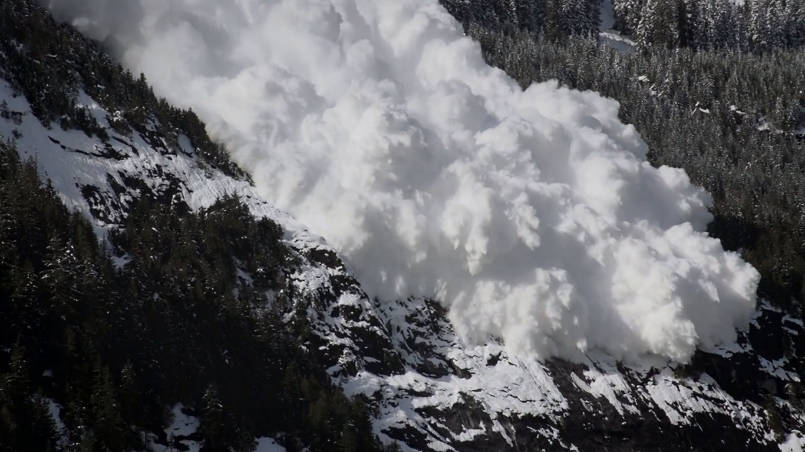 [Speaker Notes: Check that all participants know what an avalanche is

Explain that violent conflict can be like an avalanche:
The causes are hidden and accumulate over time
The cause is often far away or superficially unrelated to the phenomenon (e.g. a vehicle, a shout, a rock)
It is sudden
It can be caused by small things
Can have devastating effects

Avoiding avalanches involves understanding the context, identifying how you might cause an avalanche in the context, and adapting your approach accordingly. 

Even if you’re not the person who causes an avalanche, you need to make it less likely that others cause an avalanche too.

Conflict sensitivity follows the same principles.]
Goals of conflict sensitivity
The goal of conflict sensitivity is to ensure that the risks of unitentionally fuelling conflict are identified and mitigated, and that opportunities to maximise contributions towards peace are pursued.

The goal of conflict sensitivity is to improve the effectiveness of international assistance, whether humanitarian, development or peacebuilding.
Key messages
Irrespective of type of intervention, it is important to acknowledge the responsibility to seek to understand potential impact.

Conflict sensitivity is a deliberate & systematic practice to maximise the positive & reduce the negative impact across the programme cycle.

Effective conflict sensitivity requires continously thinking about the context & your impact on the context & means being flexible and adaptable to change
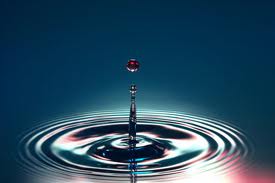 Components of conflict sensitivity
Understand the context…Do a conflict analysis (?)

Recognise the interaction between your engagement and the context…. Assess the likely impacts of your work (i.e. conflict sensitivity analysis)

Act upon this understanding in order to avoid negative impacts and maximise positive impacts…Change your activities / project (i.e. conflict sensitive adaptation)
[Speaker Notes: Step c (30 mins):
What does conflict sensitivity mean – exercise in plenary

Go over definitions for:
Conflict sensitivity
Conflict analysis – with reference to different tools that teams are already using to do their analysis
Applying conflict sensitivity in the project cycle (brief introduction) – emphasise that both programmes are in implementation phase, so this phase and monitoring is most relevant for now.
Refer to ‘conflict sensitivity continuum’, i.e. from really only trying not to do harm through to trying to contribute to peacebuilding – presumably we all want to be on the peacebuilding side of the continuum.
Gender in conflict sensitivity: what impacts are we having on women/men/boys/girls but also on gender inequality?]
2. Deepening understanding of what conflict sensitivity looks like in practice
[Speaker Notes: Dynamic – aware that conflict is fluid and information captured in an analysis can change quickly
Inclusive – try to speak to many parties in the conflict to ensure different points of view are reflected and exclusionary policies that drive conflict are not replicated
Accountable - for our analysis and for our actions
Impartial – not taking sides
Humility – we can only understand up to a point, be honest and humble about that
Evidence-based – objective and impartial (of course, neutrality is not possible)
Participatory - owned by those affected by conflict, strategic
Do No Harm – even the process of conflict analysis can do harm

Facilitate a discussion around differences between:
Participatory vs. Expert-led
National vs. Project/Local]
Migration policies can have unintended consequences
i.e. impact on local political economy

-
Patterns of interaction: Transfers of ‘resources’
Patterns of interaction: Implicit ethical messages
[Speaker Notes: Note this is not intended to be comprehensive. This is a simplified version of the DNH framework, but even this does not necessarily make sense to everyone.

One of the problems with the DNH framework is that it is very structured around the programme.]
Conflict sensitivity needs to be integrated at all phases policy, design, implementation, monitoring and evaluation
Do not add an extra level of harm & leverage positive peace
Conflict sensitivity approach does not ignore ambiguities
Conflict sensitive support facilities
CSRF: Strengthening institutional capability to adopt conflict-sensitive approaches=
an ambitious, coordinated, sustained & multi-pronged approach between 
Canada, UK, Switzerland, Netherlands
 
+ Help desks=
EIB & Sida helpdesks
3. Debates and spectrum of thinking in applying conflict sensitivity
Conflict sensitivity exists on a spectrum
[Speaker Notes: Step c (30 mins):
What does conflict sensitivity mean – exercise in plenary

Go over definitions for:
Conflict sensitivity
Conflict analysis – with reference to different tools that teams are already using to do their analysis
Applying conflict sensitivity in the project cycle (brief introduction) – emphasise that both programmes are in implementation phase, so this phase and monitoring is most relevant for now.
Refer to ‘conflict sensitivity continuum’, i.e. from really only trying not to do harm through to trying to contribute to peacebuilding – presumably we all want to be on the peacebuilding side of the continuum.
Gender in conflict sensitivity: what impacts are we having on women/men/boys/girls but also on gender inequality?]
Why is conflict sensitivity important?
development effectiveness
	violent conflict is a major obstacle to development –
    conflict sensitivity supports development and peace

cost effectiveness: ‘prevention is cheaper than cure’ 
CP cheaper than crisis reaction, humanitarian disaster

ownership, participation - development good practice
	- helps make programmes more sustainable  

risk-management: reduces risk of having to terminate programmes or close offices due to violence/instability + reduces danger to staff and beneficiaries
4. How can evaluations be more conflict sensitive?
OECD DAC evaluation criteria include:
     relevance, effectiveness, impact, 
	 sustainability & efficiency 
	 + coherence & coordination

 Integrating conflict sensitivity in OECD   DAC evaluation criteria 
     (particularly in relevance, effectiveness/
	  impact)
Operational challenges
Security
Quality of data collection
Need for a conflict sensitive mindset/ human security perspective
Evaluations should not be narrowly focussed.
Reflection is needed on: 
the metric for success 
any negative impacts of policies & practices vulnerable communities, fragile and conflict- affected countries  
what are the long-term consequences on both a local and international level
Evaluations should pave the way to accountability and ensure interventions contribute to peace and stability
5. Key take aways
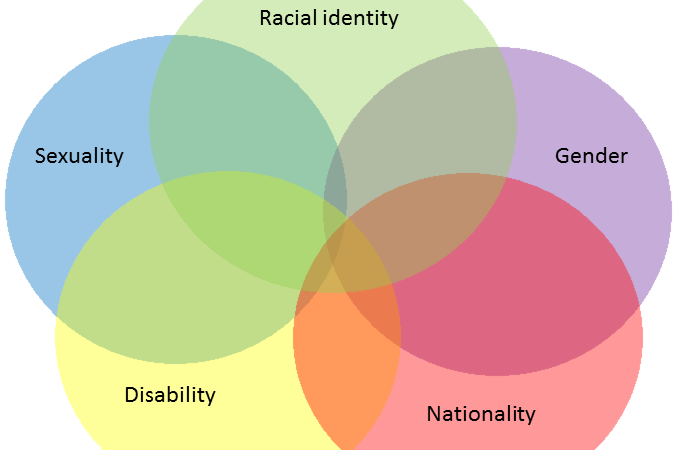 Intersectionality & conflict sensitivity
Understanding of intersectionality forms a core component of a conflict sensitive approach
Identities are intersectional – we’re not all the same!
Our intersectional identities mean that we have different experiences
Our intersectional identities mean that conflict impacts on us differently
Be conflict sensitive
Conflict sensitivity requires understanding how these intersecting identities can influence how we see risks & opportunities to contribute to peace
People may have different experiences & views – & there are legitimate differences in approach!
Some of these experiences may be difficult for us to share and discuss – especially where we talk about failure
Adopting CS approach can be a low-cost & highly effective means to minimise any negative impact and maximise the positive impact
Key messages (1)
Irrespective of type of intervention, it is important to acknowledge the responsibility to seek to understand potential impact.
Conflict sensitivity is a deliberate & systematic practice to maximise the positive & reduce the negative impact across the programme cycle.
Key messages (2)
Effective conflict sensitivity requires continuously monitoring and reflecting on the context to identify emerging risks of driving conflict & opportunities to contribute towards peace,
+ the flexibility to adapt your programmes and projects to mitigate these risks and grasp these opportunities.
This depends on positive leadership, a permissive organisational culture and appropriate time and space for critical self-reflection – 
i.e. an evaluative mindset throughout the project cycle.
Key messages (3)
Mid-term and final evaluations should include:
 
evaluation  relating to CS
adopt flexible methods that allow evaluators to spot and report on unintended consequences
 ensure data collection & stakeholder engagement is carried out in a more conflict-sensitive way.
Additional resources
How to guide to conflict sensitivity (2012)

Conflict-sensitive approaches to development, humanitarian assistance and peacebuilding: A resource pack (2004)

Saferworld gender analysis of conflict toolkit (2016)

Conflict Advisory Unit, Saferworld
[Speaker Notes: RM/HG/EA TO ADAPT ON MONDAY BASED ON DISCUSSIONS
 
In groups: Come up with 1-2 proposals for how you could monitor the interactions previously identified this in your respective projects/programmes. Can you use an existing indicator? Or will you add it as a learning question? Or during your quarterly outcome harvesting?
 
Group work (40 30 mins):
Going back to ARC-focused groups (Sudan) but mixing up Kenya project groups, answer the following questions in your groups:
 
For Sudan group/s:
How will we continue to share our conflict analyses across the team/partners so that we can monitor our own ability to be conflict- and gender-sensitive?
How can we monitor the gender and conflict sensitivity of our activities within the current MEAL plan or other opportunities in ARC programme implementation? E.g. are there existing indicators we can use? Do we want to add new ones?
When/how will we revisit the gender and conflict sensitivity of the ARC programme at the outcome level – quarterly outcome harvesting? 
How do our learning objectives under ARC help us keep track of the gender- and conflict sensitivity of our work?
 
For Kenya group/s:
How will we continue to share our conflict analyses across the team/partners so that we can monitor our own ability to be conflict- and gender-sensitive?
How can we monitor the gender and conflict sensitivity of our activities within the current MEAL plan or other opportunities in our different projects? E.g. are there existing indicators we can use? Do we want to add new ones?
When/how will we revisit the gender and conflict sensitivity of our country programme overall at the outcome level – quarterly outcome harvesting? 
 
Groups to document their findings and to take forward in their post-workshop implementation and planning processes.]
Thank you!
Lucia Montanaro
lmontanaro@saferworld.org.uk
[Speaker Notes: Facilitated debrief (30 minutes):
Facilitators to organise a discussion with the following probing questions:
Are there common challenges or areas of gender and conflict sensitivity that are particularly difficult to monitor over time?
Who will be responsible for monitoring these indicators and how will they be reported on (e.g. integrated into existing MEL framework, into learning agenda table, or a whole new reporting system)?
How will this information inform decision making?]